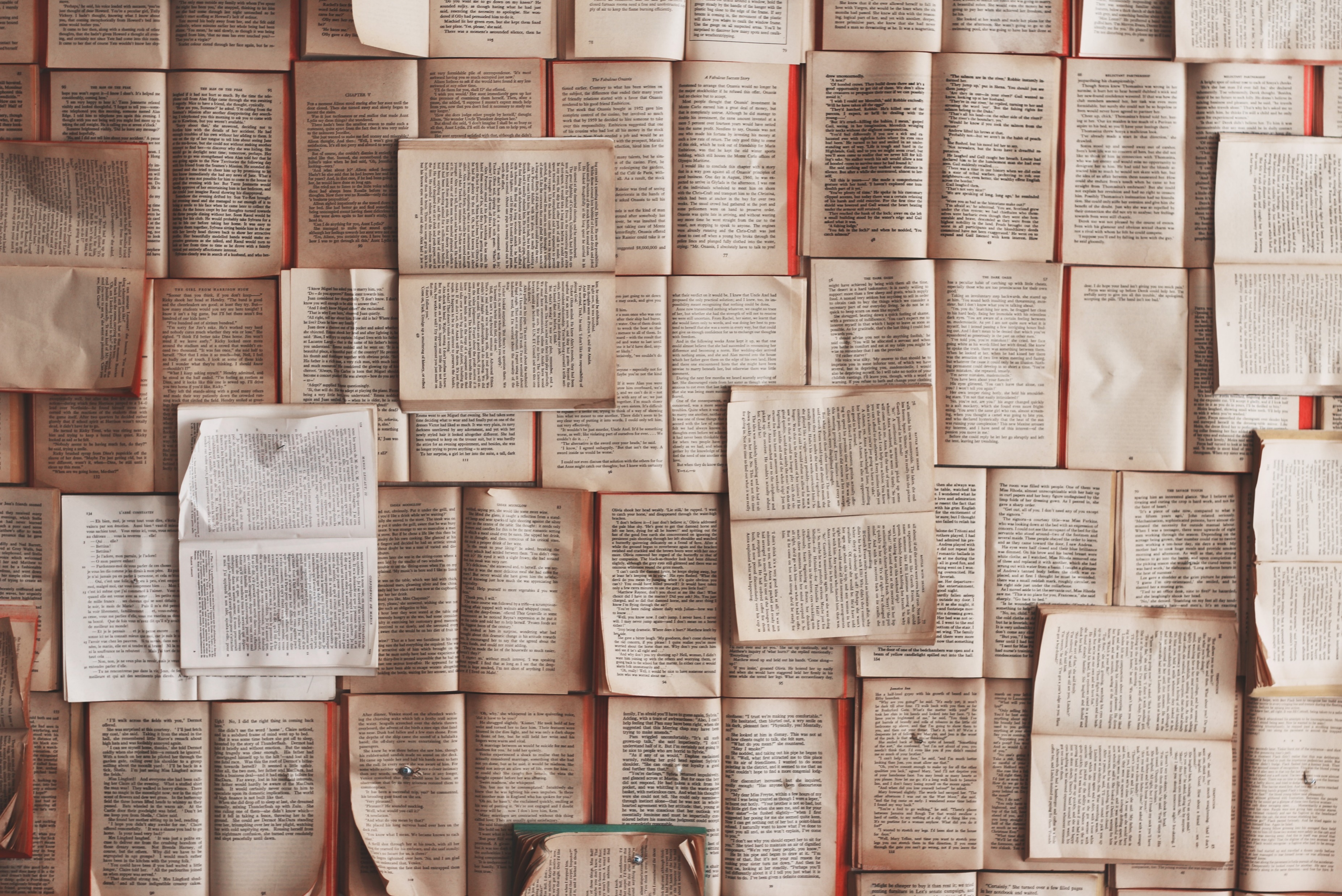 CONTRATOS EMPRESARIAIS


Fusões e Aquisições e Compra e Venda de Participação Acionária



CARLOS PORTUGAL GOUVÊA I UNIVERSIDADE DE SÃO PAULO
07.10.2020
1
1. ÍNDICE
Introdução ao tema de “Fusões & Aquisições”  (M&A)
 
Estratégia de Negociação
 
Documentação Pré-contratual

Auditoria Legal (Due Diligence)

Estruturação do Negócio (Deal)

Documentação Definitiva
OM = 
AM = 1
2 ≥ 1
COM PODER DE BARGANHA IGUAL
LN = (OM + AM) / 2
2 + / 2 = 1,5
2
2. INTRODUÇÃO
Hostil vs. Amigável
Pública (Cia Aberta) vs. Privada (Cia Fechada)
Incorporações (Mergers) 
“One-Step” (“statutory merger” - A é incorporada por B e apenas uma companhia sobrevive
“Two-Step” (oferta pública de ações seguida de uma “statutory merger”)
Aquisição de Ações/Quotas (Stock Purchases)
Joint Ventures
Cisões (Spin-offs)
Defesas Societárias 
Tipos de Defesa / Alerta para uma takeover 
Batalhas de Procuração
Pílulas de Veneno (“Poison Pills”)
OM = 
AM = 1
2 ≥ 1
COM PODER DE BARGANHA IGUAL
LN = (OM + AM) / 2
2 + / 2 = 1,5
3
3. LINHA DO TEMPO DE UMA AQUISIÇÃO
Assinatura do Contrato de Aquisição
(Stock Purchase Agrement ou SPA)
Fechamento da Aquisição
(Closing)
Abordagem inicial, Due dilligence
 & Determinação de Estrutura de Financiamento
OM = 
AM = 1
Antitruste & Aprovações Regulatórias
Outras Condições Suspensivas
2 ≥ 1
COM PODER DE BARGANHA IGUAL
LN = (OM + AM) / 2
2 + / 2 = 1,5
4
4. ESTRATÉGIAS DE NEGOCIAÇÃO DE CONTRATOS
Termos vagos reduzem custos de negociação e aumentam os custos do litígio
Alternativa: incentivo ao comportamento honesto
Alternativa: impossibilidade de definição

Objeto do contrato é o negócio, e não o objeto da compra e venda (Condições Suspensivas e Multa)
Declarações e garantias
Mudança material adversa
Cumprimento das obrigações negociais
Evento material adverso

Contrato Simples (Consumo)
Economia de Partilha (Sharing Economy)
OM = 
AM = 1
2 ≥ 1
COM PODER DE BARGANHA IGUAL
LN = (OM + AM) / 2
2 + / 2 = 1,5
5
5. ESTRATÉGIA DE AQUISIÇÃO
Abordagens Amigáveis 

Reuniões Informais com o Target
Cartas de Interesse Formal
Solicita reuniões ou discussões e pode conter termos indicativos da operação
Normalmente endereçadas ao CEO e Conselho de Administração (USA: podem ser enviadas presumindo uma negociação amigável ou conter “ameaças”) 
Abordagens Hostis (infrequentes no Brasil) 

Típicas e efetivas em empresas de capital aberto 
Cartas “Bear Hug” (oferta  muito acima do mercado)
Batalha de procurações
Oferta Pública de Ações
OM = 
AM = 1
2 ≥ 1
COM PODER DE BARGANHA IGUAL
LN = (OM + AM) / 2
2 + / 2 = 1,5
6
6. DOCUMENTAÇÃO PRÉ-CONTRATUAL
Acordo de Confidencialidade (Non Disclosure Agreement)
Carta de Intenções (Letter of Intent)
Memorando de Entendimento (Memorandum of Understandings)
Term Sheet
OM = 
AM = 1
2 ≥ 1
COM PODER DE BARGANHA IGUAL
LN = (OM + AM) / 2
2 + / 2 = 1,5
7
7. AUDITORIA LEGAL (DUE DILLIGENCE)
Kick-off Call
Sessões de Due Diligence
Objetivos principais da due diligence? 
Identificar potenciais obstáculos à operação (cláusulas que impeçam a transferência de controle) e fatores que possa afetar o valor do Target após o fechamento (“contingências”) 
Verificar a qualidade dos documentos contábeis (balanços, relatórios de auditoria) 
Os Anexos do SPA (Os “disclosure schedules” do vendedor) são uma outra fonte de achados de contingências
OM = 
AM = 1
2 ≥ 1
COM PODER DE BARGANHA IGUAL
LN = (OM + AM) / 2
2 + / 2 = 1,5
8
8. ESTRUTURAS DE AQUISIÇÃO TÍPICAS
Algumas estruturas de aquisição  
Incorporação
Compra de ações
Aquisição de ativos

Razões para escolha de uma estrutura
Contingências do Target 
Obstáculos a transferência do negocio 
Clausulas de mudança de controle 
Riscos concorrenciais
Razões tributárias (e.g. pouca ocorrência de compra de ativos)
OM = 
AM = 1
2 ≥ 1
COM PODER DE BARGANHA IGUAL
LN = (OM + AM) / 2
2 + / 2 = 1,5
9
9. AQUISIÇÃO TÍPICA
Vendedor
Comprador
Comprador
Comprador
Aquisition
Cash-out
SPE
Target
SPE
OM = 
AM = 1
2 ≥ 1
Target
(sobrevivente)
Target
COM PODER DE BARGANHA IGUAL
Geralmente uma nova empresa é formada para a aquisição do Target 
Depois de adquirido, o Target se tornar uma subsidiária integral da SPV e um ágio é contabilizado para propósitos tributários 
Depois a SPE é incorporada pelo Target
LN = (OM + AM) / 2
2 + / 2 = 1,5
10. ESTRUTURA TÍPICA DE UM CONTRATO DE COMPRA E VENDA DE AÇÕES (SPA)
10
OM = 
AM = 1
2 ≥ 1
LN = (OM + AM) / 2
2 + / 2 = 1,5
11
11. MAC / MATERIAL ADVERSE CHANGE
“Direito de pular fora”
  
Mudanças Políticas ou macro
Mudanças legislativas ou contábeis
Flutuação no preço das ações
Stock price changes
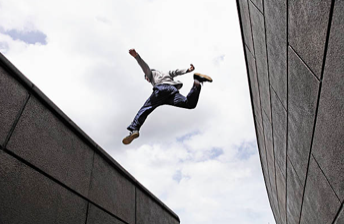 OM = 
AM = 1
2 ≥ 1
COM PODER DE BARGANHA IGUAL
LN = (OM + AM) / 2
2 + / 2 = 1,5
12. CLÁUSULA DE DECLARAÇÕES E GARANTIAS (REPRESENTATIONS E WARRANTIES)
12
Cláusula de  Declarações e Garantias
Fatos passados ou relativos ao momento em que o contrato é instrumentalizado
Eficácia extracontratual
Indenização será quantificada para colocar a parte lesada na posição em que estaria se a declaração falsa não tivesse existido
Direito civil: erro e dolo (premissas falsas que afetem a declaração de vontade)
Cláusula de garantia
Eventos futuros 
Indenização caso os fatos afirmados se provem incorretos
Nem mesmo caso fortuito e força maior exime a obrigação
OM = 
AM = 1
2 ≥ 1
COM PODER DE BARGANHA IGUAL
LN = (OM + AM) / 2
2 + / 2 = 1,5
13
13. CLÁUSULA de SANDBAGGING
Sandbagging
O Conhecimento do Comprador sobre os fatos não afeta as declarações e garantias
Reconhece que o Vendedor não tem como saber se o que o Comprador sabe ou não 

Exemplo:

“6.1.5. Auditoria. A Compradora declara, neste ato, que realizou, por meio de seus administradores, empregados ou terceiros por ela contratados, uma auditoria contábil, financeira, administrativa, legal, regulatória, fiscal, trabalhista, operacional e ambiental das Companhias-Alvo e das Subsidiárias, de maneira considerada adequada e satisfatória, de forma a permitir a celebração deste Contrato. No entanto, tal auditoria feita pela Compradora e seus representantes não terão efeito sobre (e deverão ser consideradas para fins de) as declarações, garantias, avenças e outras obrigações das Vendedoras, e todos os direitos da Compradora (incluindo direitos de indenização), nos termos deste Contrato. “
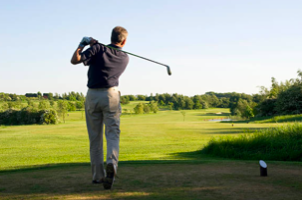 OM = 
AM = 1
2 ≥ 1
LN = (OM + AM) / 2
2 + / 2 = 1,5
14
14. OBRIGAÇÕES PRÉ-FECHAMENTO
Proteger o negócio para o Comprador
Controlar transações com partes relacionadas 
Vetar mudanças societárias ou decisões relevantes sem o consentimento da outra parte
Assegurar “melhores esforços” para concluir a operação (cláusula pouco eficaz no Brasil)
Exemplos
Conduzir negócios na forma ordinariamente conduzida
Preservar relacionamentos com fornecedores, clientes, etc
Obter toda as aprovações regulatórias e consentimentos
Muitas vezes por razões concorrenciais desinvestir de certos negócios 
Financiamento
Notificação de “quebras”
OM = 
AM = 1
2 ≥ 1
COM PODER DE BARGANHA IGUAL
LN = (OM + AM) / 2
2 + / 2 = 1,5
15
15. OBRIGAÇÕES PÓS-FECHAMENTO
Cláusulas típicas
Vendedor concorda em não competir nem contratar empregados do Target 
Serviços temporários (fornecer informações sobre o negócio etc)
Cumprir com as obrigações pré-fechamento que ficaram inconclusas
Manter o negócio em operação
Retenção de executivos-chave e manter o plano de benefícios dos seus empregados por algum tempo
OM = 
AM = 1
2 ≥ 1
COM PODER DE BARGANHA IGUAL
LN = (OM + AM) / 2
2 + / 2 = 1,5
16
16. CONDIÇÕES SUSPENSIVAS
Exemplos: 
Aprovações regulatórias
Aprovação de acionistas minoritários
Anuência de clientes importantes com relação à transferência de controle
Manutenção de contratos essenciais
Obtenção de acordos judiciais
Obtenção de acordos de leniência

Condições Suspensivas no Fechamento
Firmar contratos paralelos (ancilary agreements)
Ausência de MAC
OM = 
AM = 1
2 ≥ 1
COM PODER DE BARGANHA IGUAL
LN = (OM + AM) / 2
2 + / 2 = 1,5
17
17. EXTINÇÃO DO SPA
O que permite uma parte sair do SPA sem responsabilidades futuras
Muitas vezes pode resultar em multa, danos ou execução específica do Contrato 

Exemplos:
Consentimento Mútuo
Impossibilidade de fechar até certa data
Não obtenção da aprovação regulatória
OM = 
AM = 1
2 ≥ 1
COM PODER DE BARGANHA IGUAL
LN = (OM + AM) / 2
2 + / 2 = 1,5